BOOK FOTOGRÁFICO
COORDENAÇÃO GERAL ADMINISTRATIVA EAD
GESTÃO DE POLOS
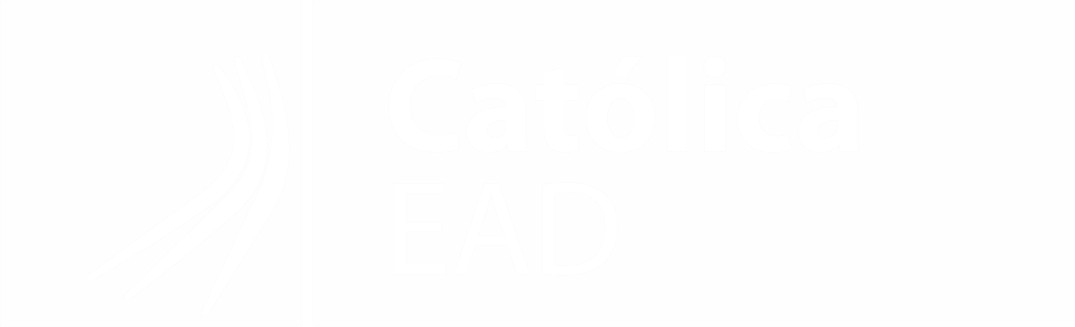 POLO BARREIRAS - BA
Rua Coronel Magno 916, Centro (Rua do Colégio Polivalente)
Junho/32
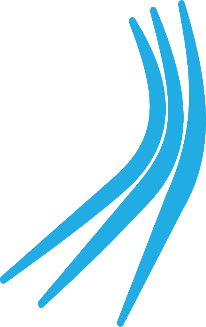 POLO DE APOIO PRESENCIAL
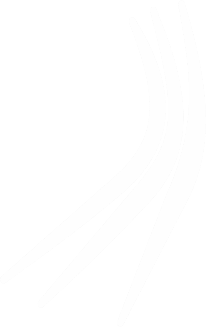 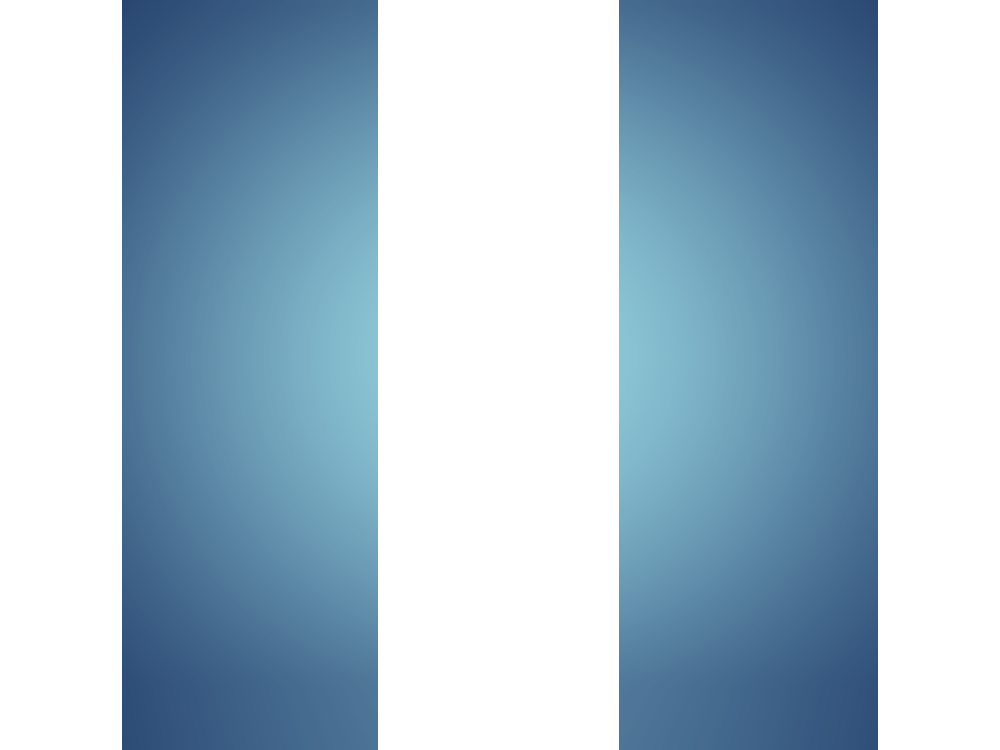 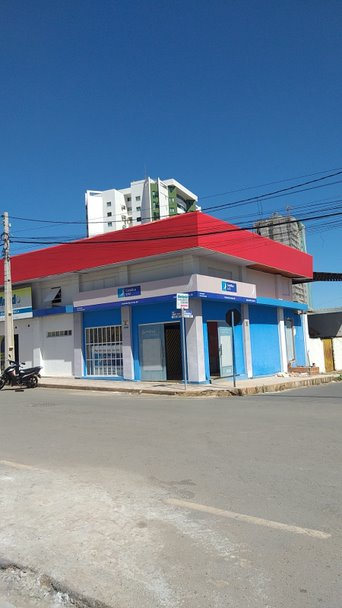 Fotos da fachada, e área externa do polo.
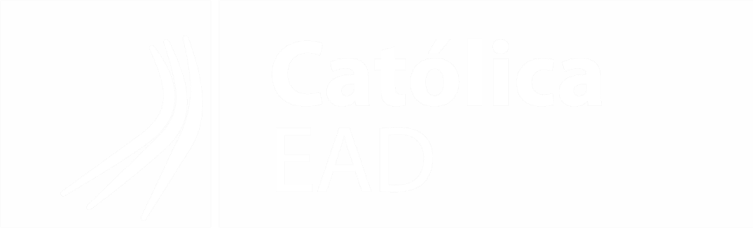 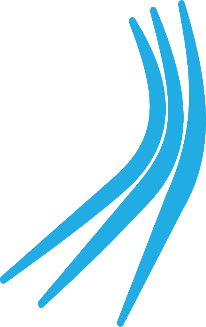 RECEPÇÃO
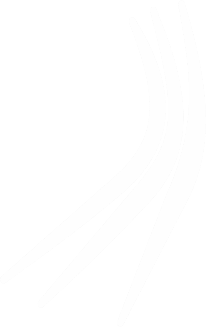 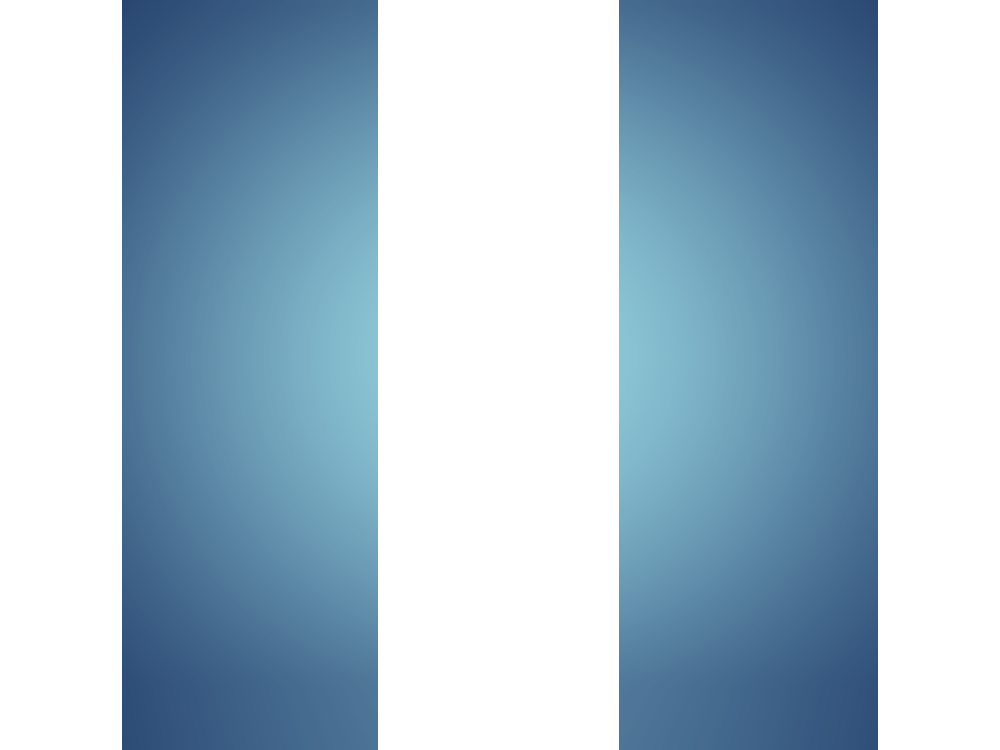 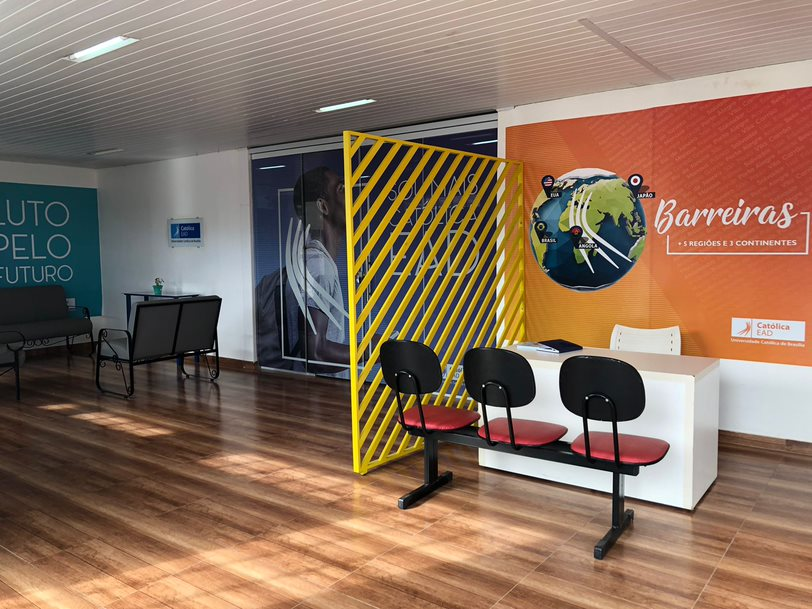 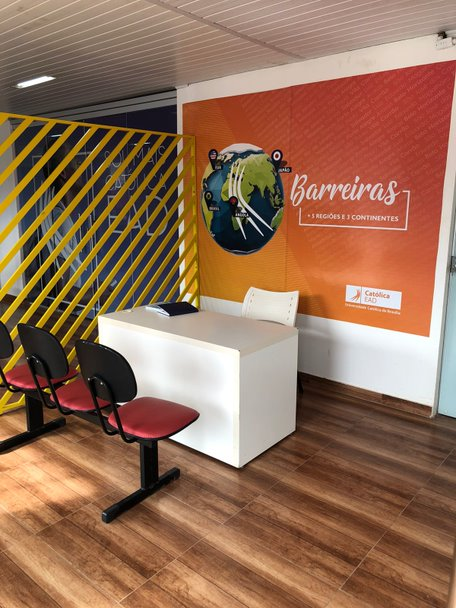 30 m²
6 pessoas
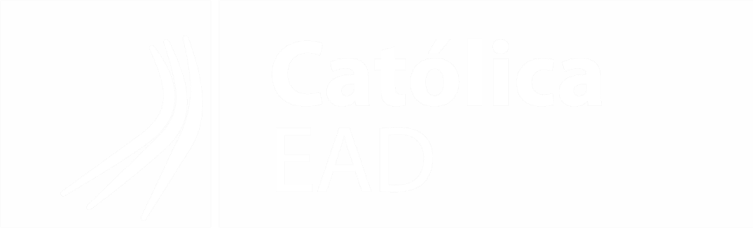 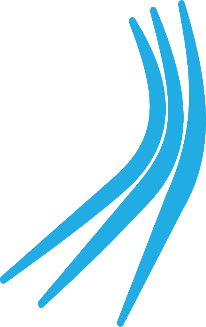 ESPAÇO MULTIUSO
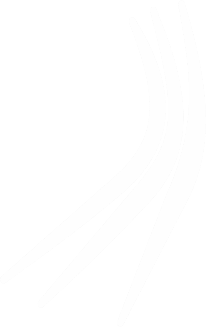 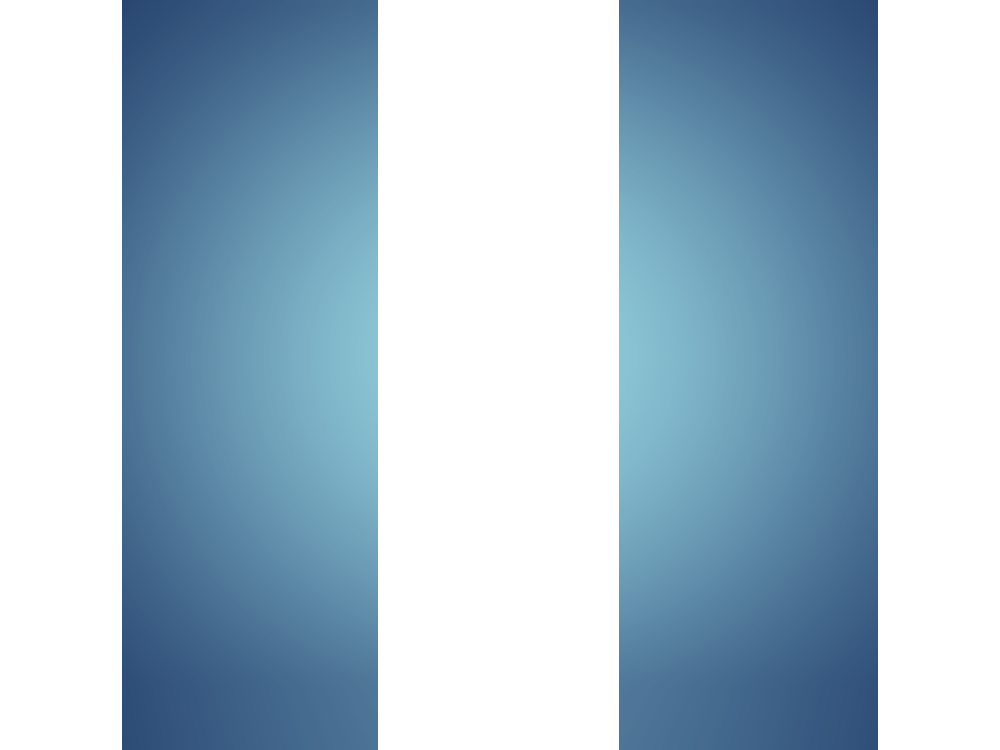 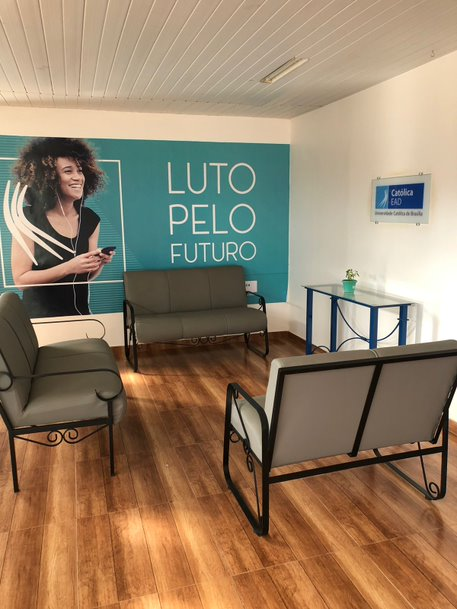 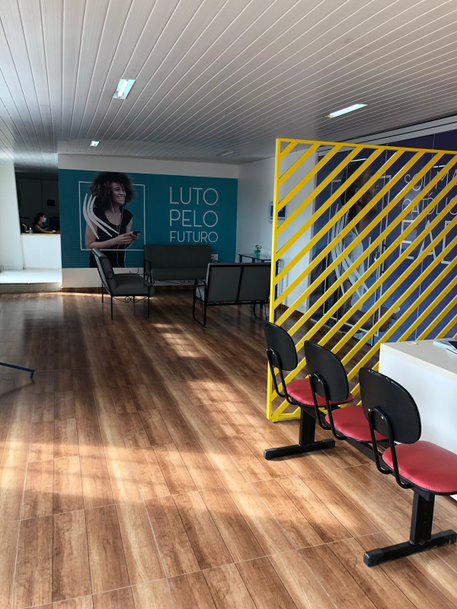 35 m²
12 pessoas
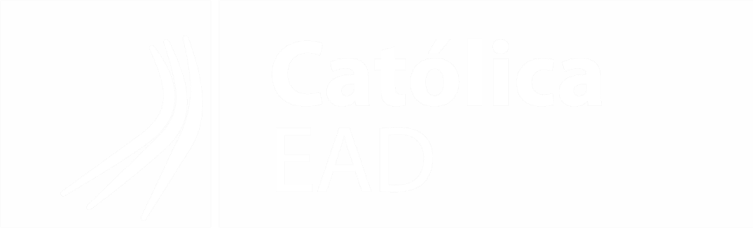 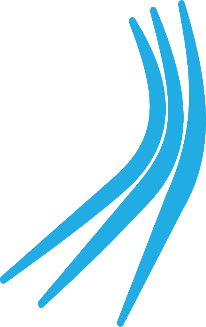 ÁREA DE CONVIVÊNCIA
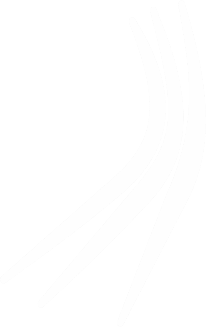 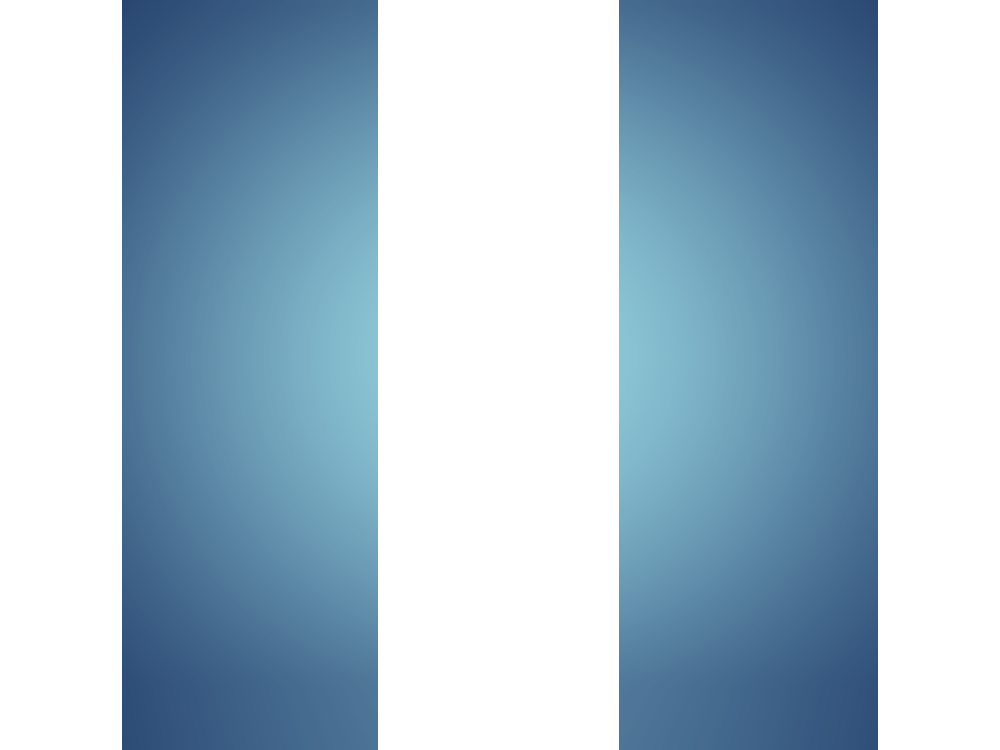 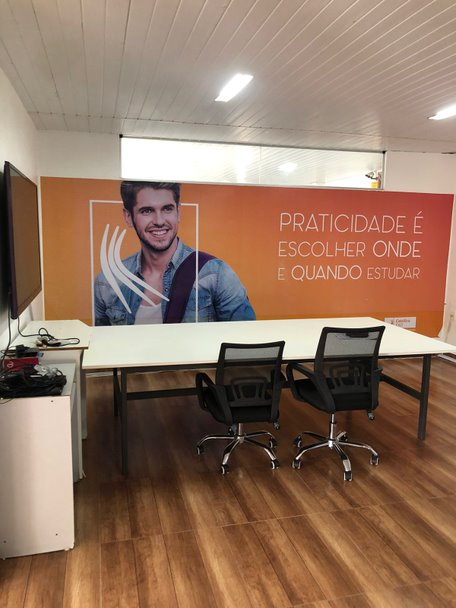 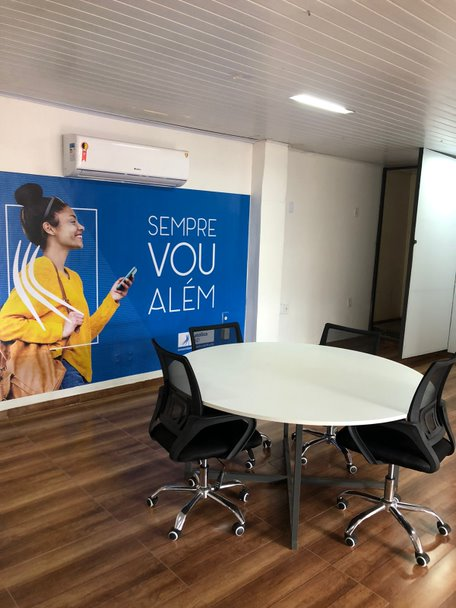 Fotos de sala de aula ou ambientes de convivência disponíveis para os alunos.
35 m²
20 pessoas
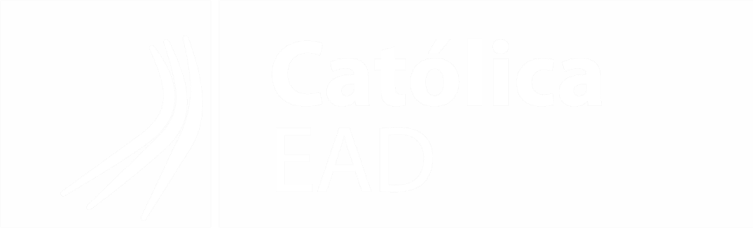 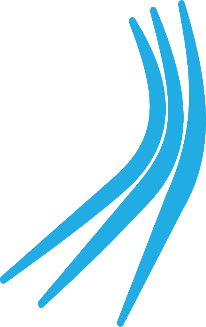 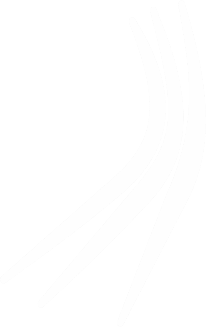 ACESSIBILIDADE
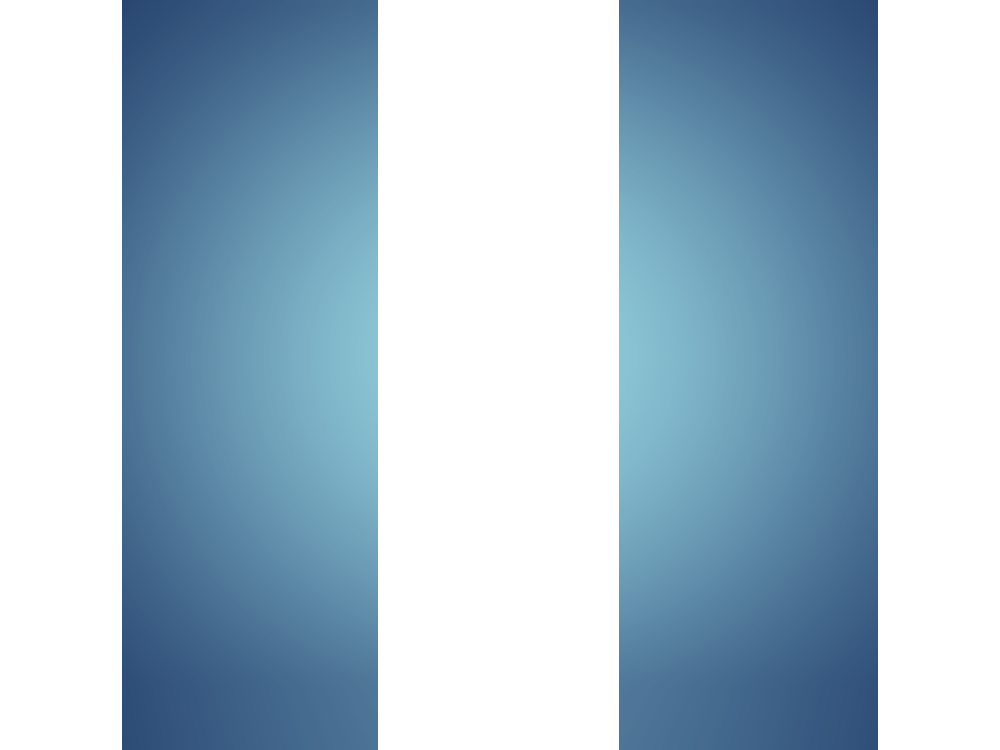 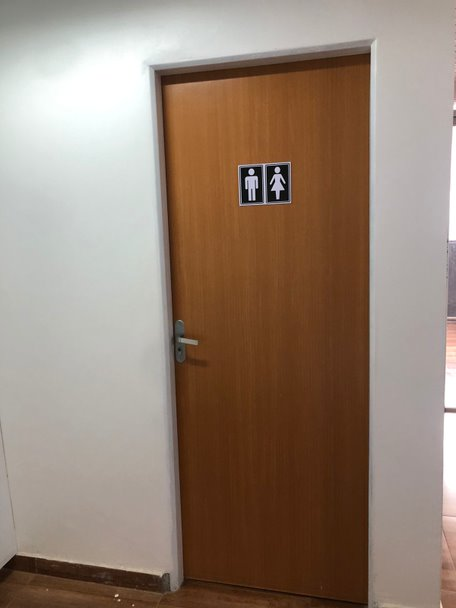 Fotos do acesso ao polo (elevador, escada...) e  banheiro.
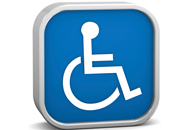 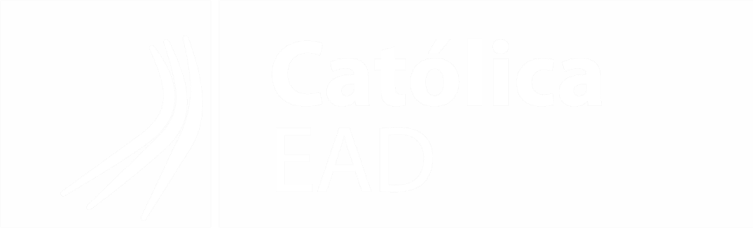